Технология нанесения металлов платиновой группы методом химического осаждения из газовой фазы (технология MOCVD)
Генеральный директор
ООО «Смарт-СиВиДи»
Волобуев Владимир

Научный коллектив:
Морозова Н.Б., д.х.н, ИНХ СО РАН
Игуменов И.К., д.х.н, ИНХ СО РАН
Гельфонд Н.В., д.х.н, ИНХ СО РАН
Новосибирск 2013
Создание компании
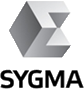 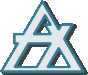 ИНХ СО РАН
Наноцентр
ООО «Смарт-СиВиДи»
(учреждено по 217-ФЗ)
Разработка и коммерциализация технологий нанесения покрытий из металлов платиновой группы
Владимир Волобуев                    SMART-CVD
Технология
Смарт-СиВиДи
Участок нанесения покрытий с использованием MOCVD реактора
Химический участок синтеза металлорганических соединений
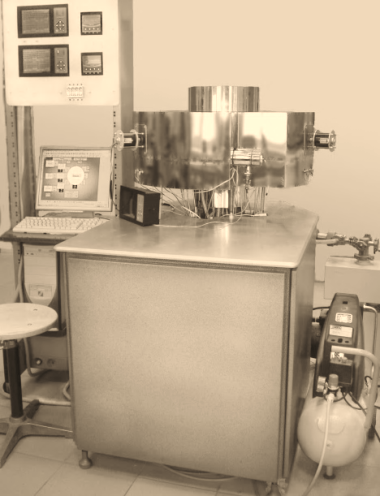 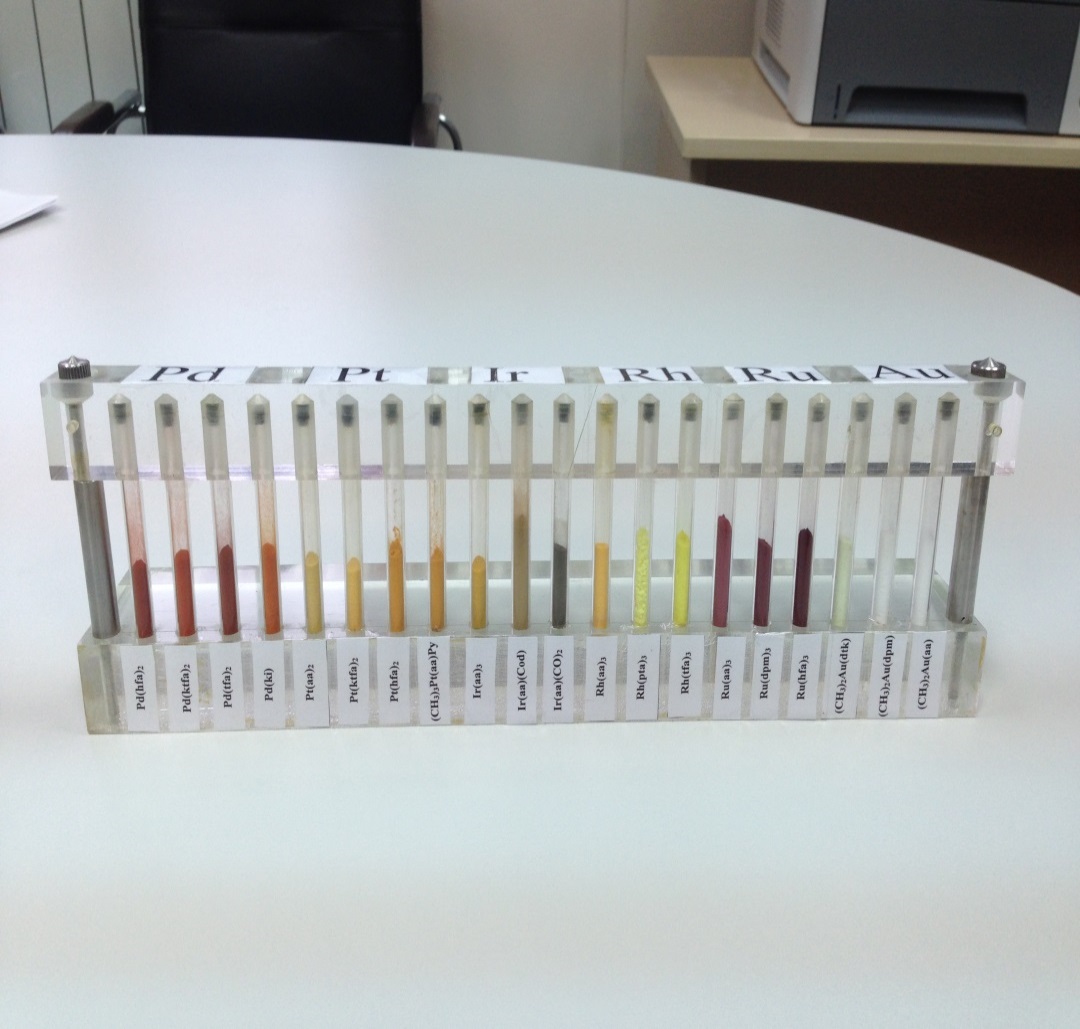 Импульсный MOCVD реактор
Владимир Волобуев                    SMART-CVD
Преимущества МЕТОда pulse mocvd
Получение пленочных материалов с различной морфологией и структурой слоев
Нанесение покрытий на различные материалы
Формирование слоев из тугоплавких материалов при 
температурах, значительно ниже температуры их плавления
Отсутствие отслаивания
Равномерность и однородность (по составу) слоя
Возможность нанесения покрытий заданной толщины
Минимальный расход благородных металлов
Возможность нанесения на детали сложной геометрической формы
Владимир Волобуев                    SMART-CVD
Реализуемые проекты
Разработка палладийсодержащих мембран для синтеза и очистки водорода
Нанесение Ir/IrOx покрытий на поверхность электродов кардиостимуляторов
Владимир Волобуев                    SMART-CVD
Палладийсодержащие мембраны 
для синтеза и очистки водорода
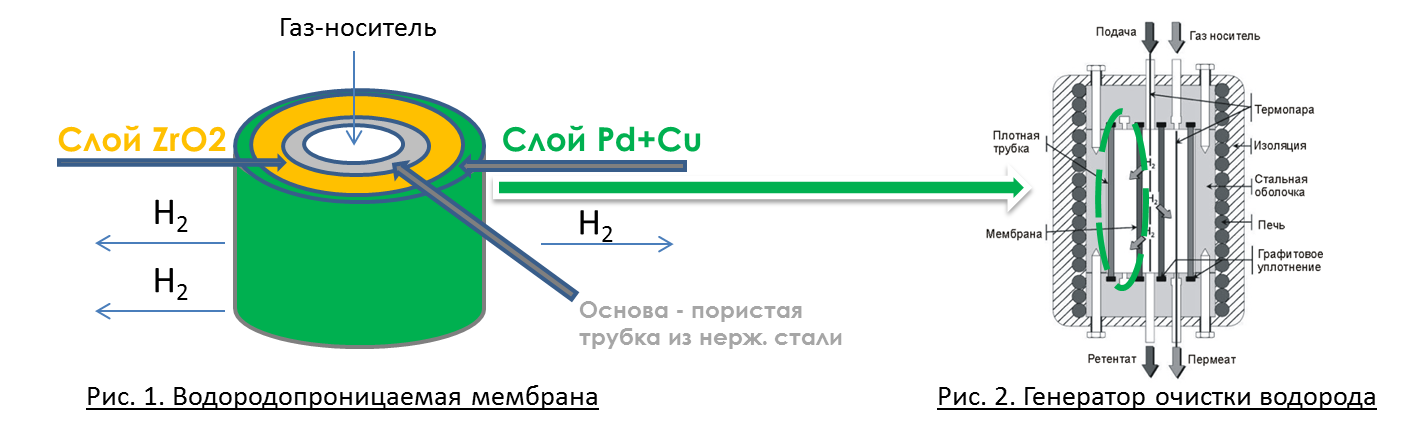 Уникальный материал, позволяющий достигать чистоты водорода до 99,9999%.
Преимущество палладия
Равномерность слоя
Возможность нанесения на детали сложной формы
Низкий расход палладия
Преимущества импульсного
 варианта метода MOCVD
Владимир Волобуев                    SMART-CVD
Нанесение иридиевых покрытий на электроды кардиостимуляторов
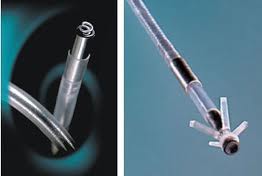 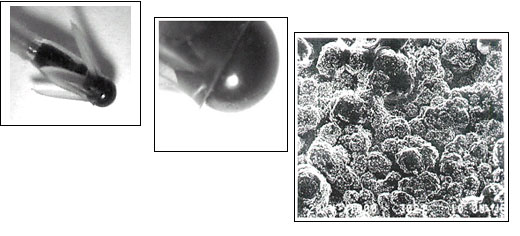 Биосовместимость
Инертность внутри организма
Электропроводимость
Долговечность
Рентгеноконтрастность
Преимущества иридия
Равномерность слоя
Отсутствие отслаивания
Возможность нанесения на детали сложной формы
Небольшой расход иридия
Преимущества импульсного
 варианта метода MOCVD
Владимир Волобуев                    SMART-CVD
Спасибо за внимание!


Рассматриваем различные варианты сотрудничества
Генеральный директор
ООО «Смарт-СиВиДи»
Волобуев Владимир
+7 (913) 390 58 37
volobuev.vv@sygma.ru
SMART-CVD